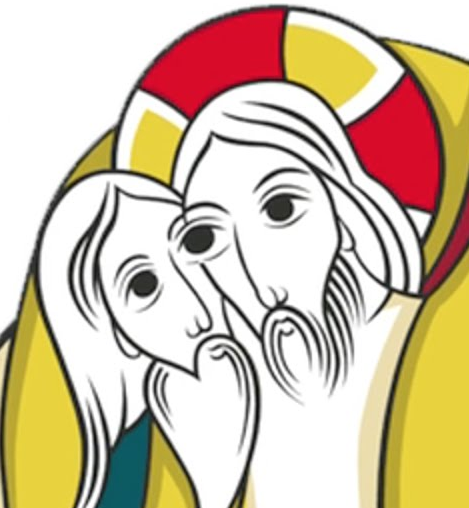 Dar un buen consejo al que lo necesita
Enseñar al que no sabe
Visitar a los enfermos
Dar de comer al hambriento
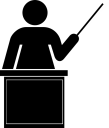 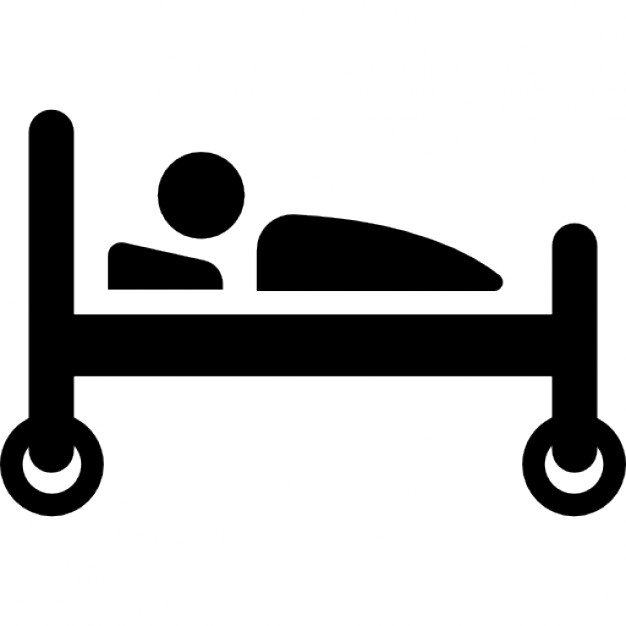 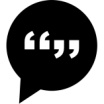 Corregir al que se equivoca
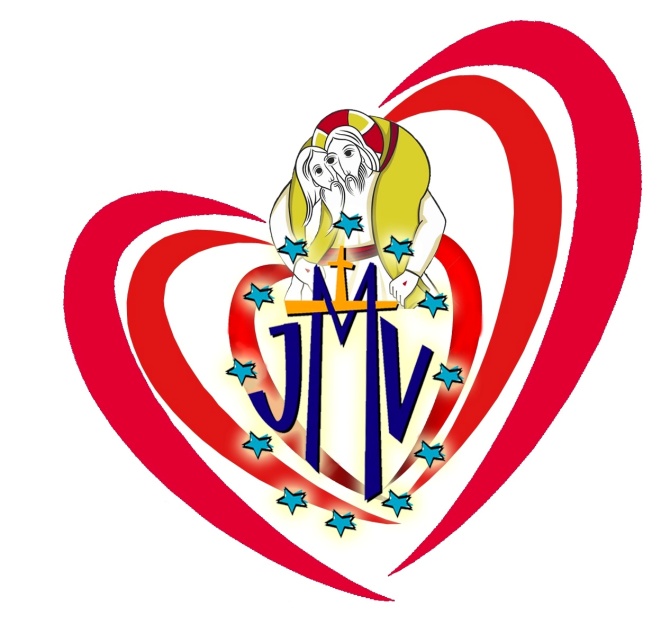 Dar de beber al sediento
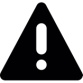 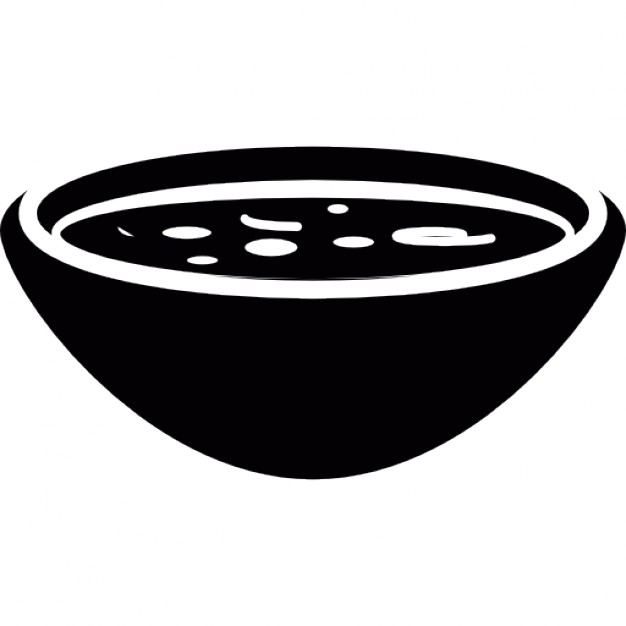 Perdonar al que nos ofende
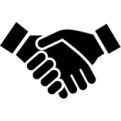 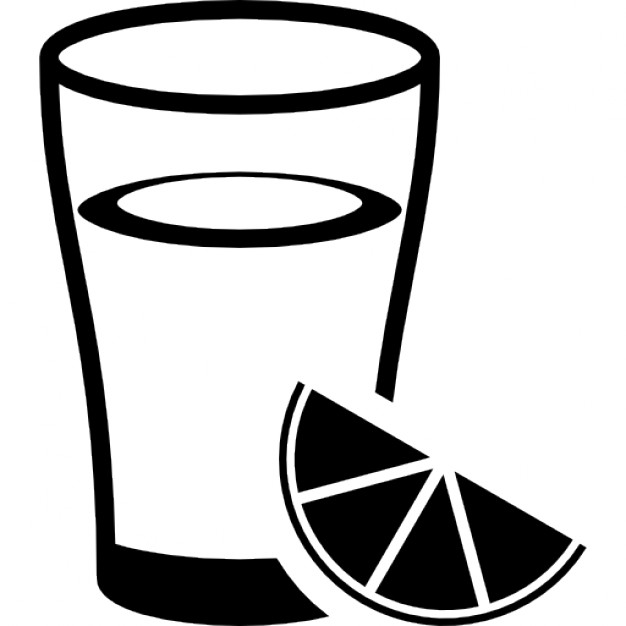 Dar posada al peregrino
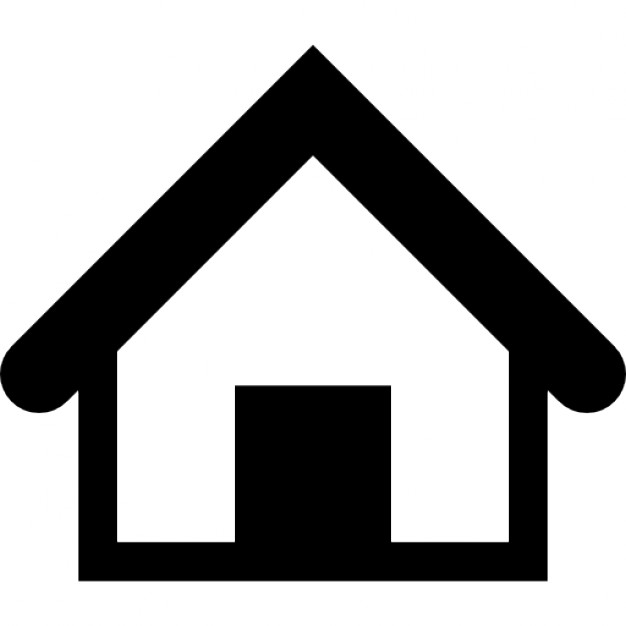 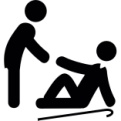 Consolar al triste
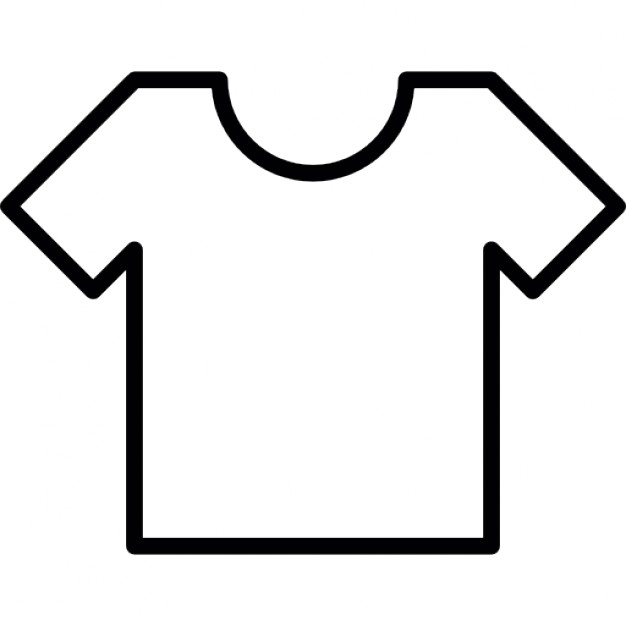 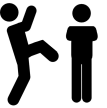 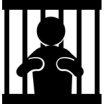 Vestir al desnudo
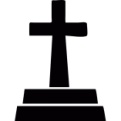 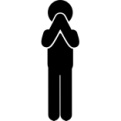 Sufrir con paciencia los defectos del prójimo
Visitar a los presos
Orar por los vivos y por los difuntos
Sepultar a los difuntos
Abrimos nuestro corazón a la Misericordia!
Juventud Mariana Vicentina 2016 www.secretariadojmv.org
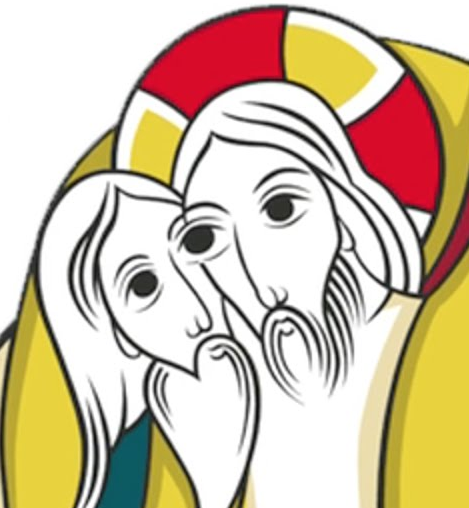 Obras de Misericordia Corporales  1/7
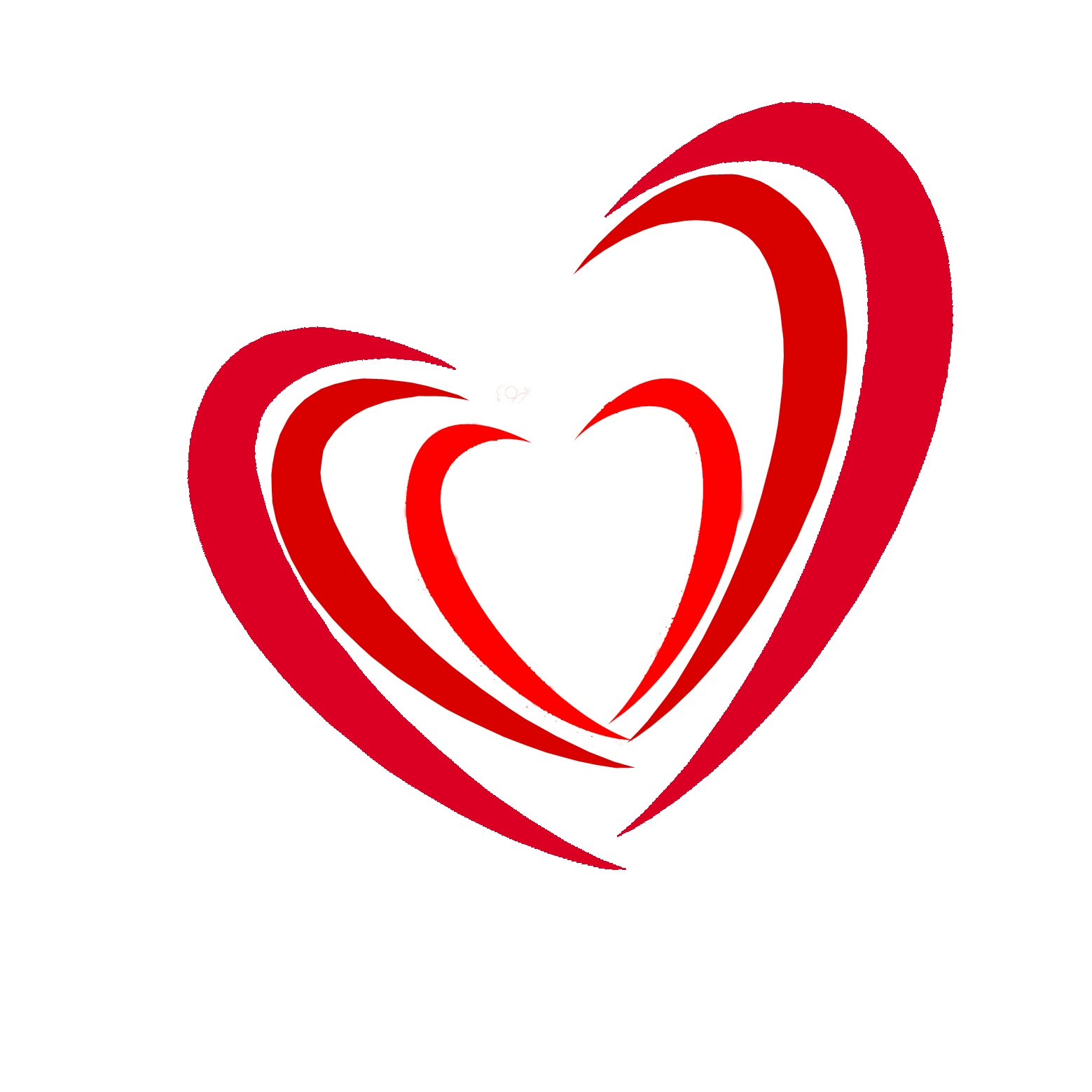 Dar de comer al hambriento
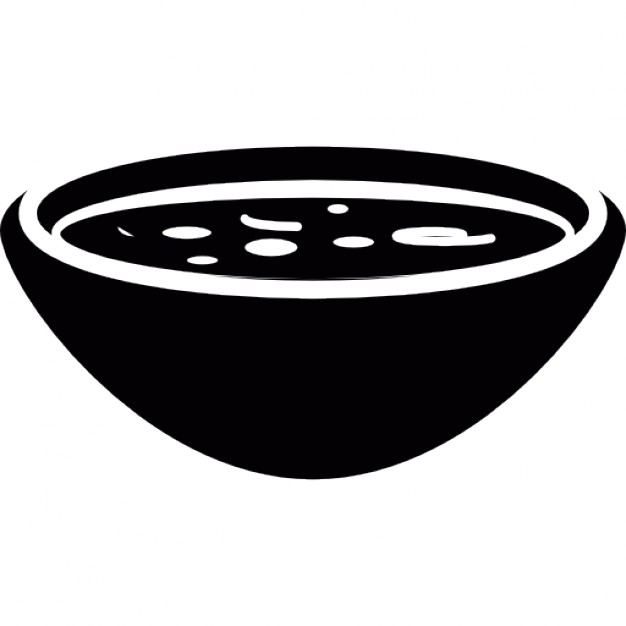 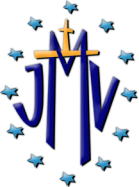 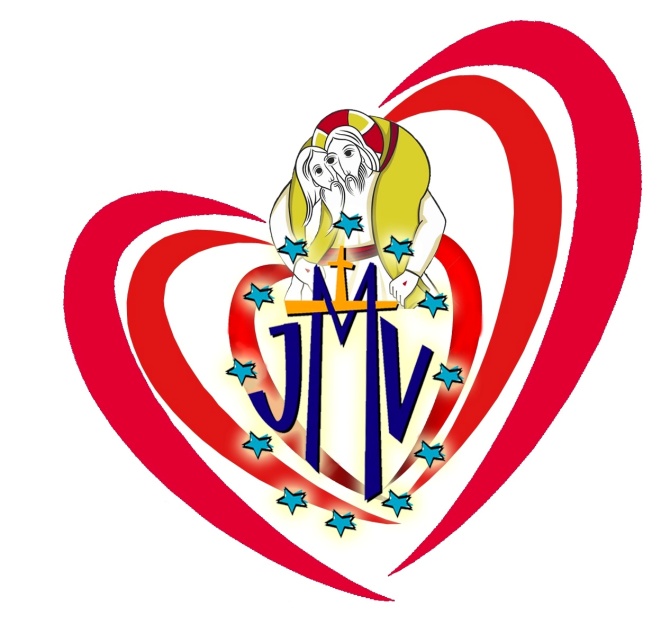 Abrimos nuestro corazón a la Misericordia!
Juventud Mariana Vicentina 2016
www.secretariadojmv.org
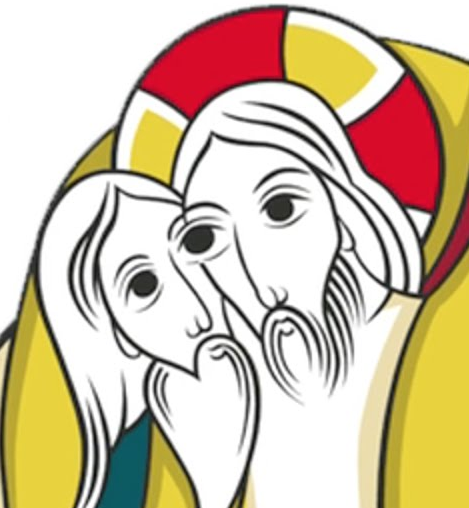 Obras de Misericordia Corporales  2/7
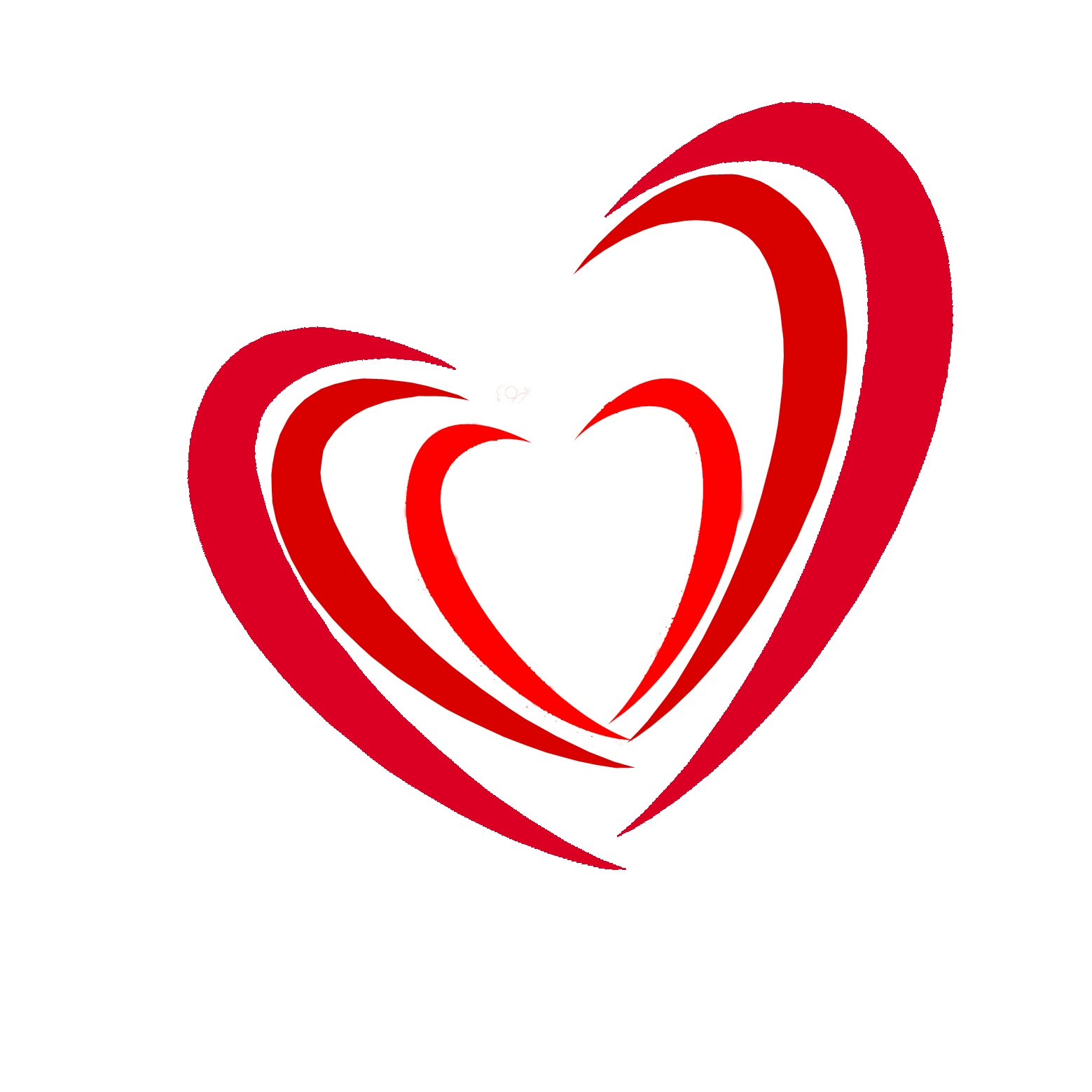 Visitar a los enfermos
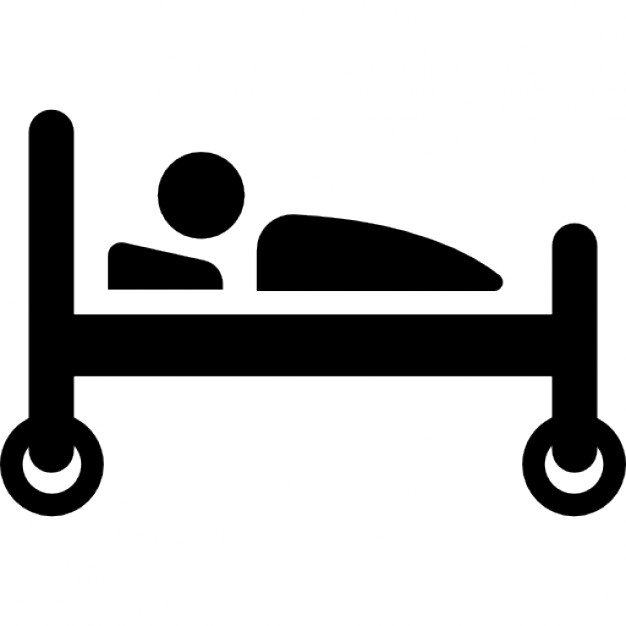 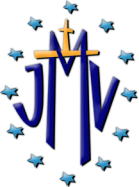 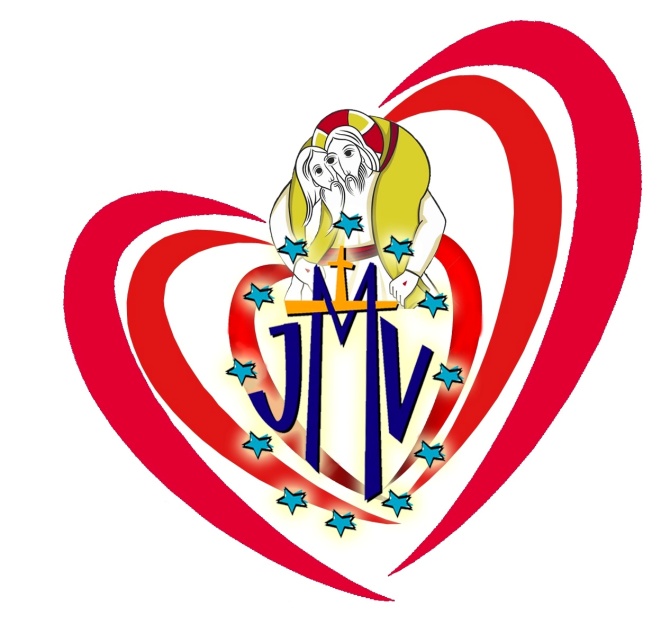 Abrimos nuestro corazón a la Misericordia!
Juventud Mariana Vicentina 2016
www.secretariadojmv.org
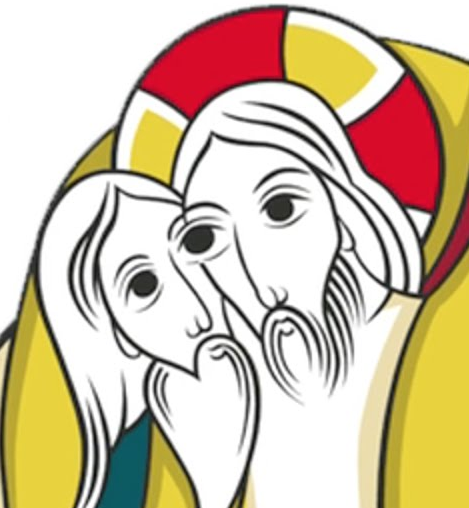 Obras de Misericordia Corporales  3/7
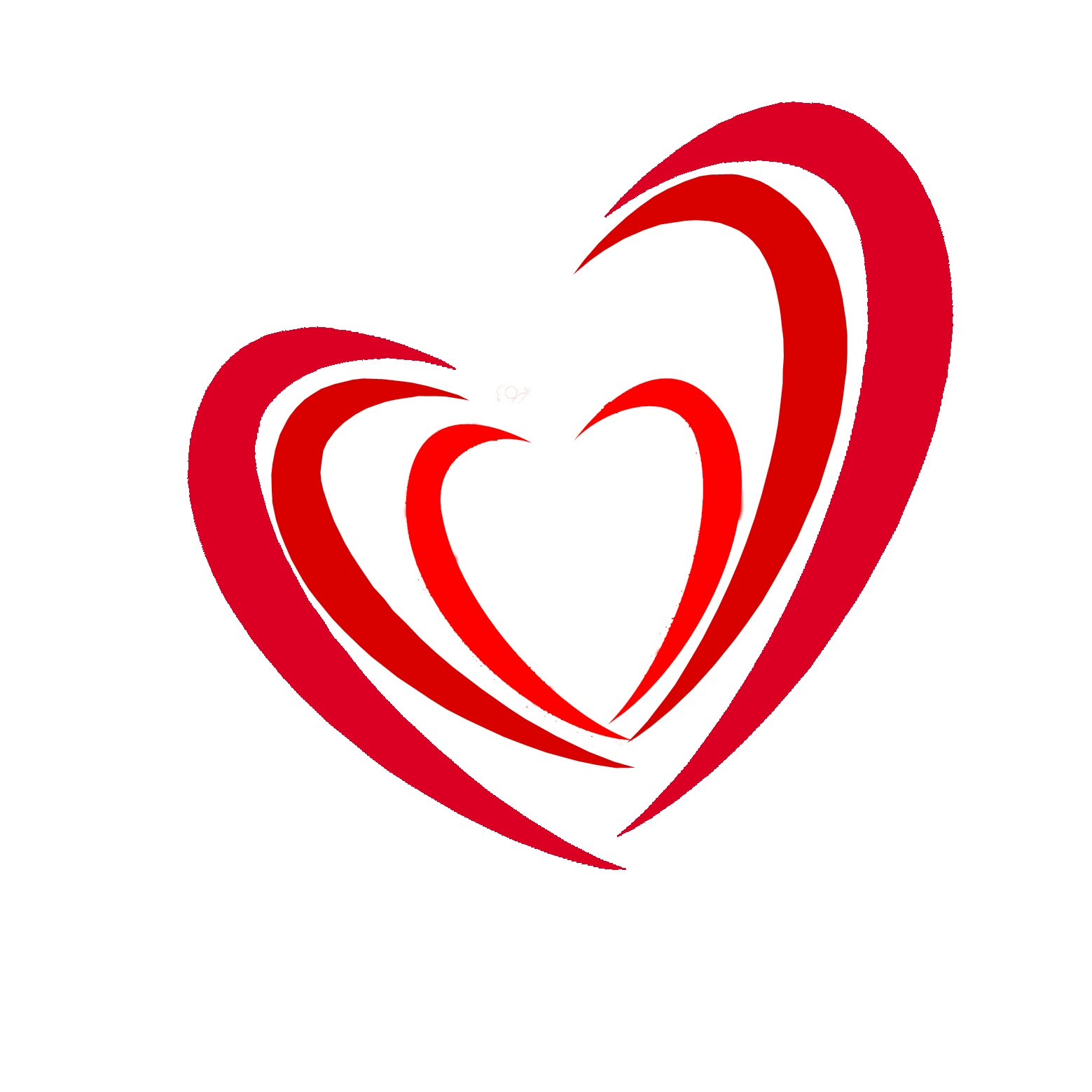 Dar de beber al sediento
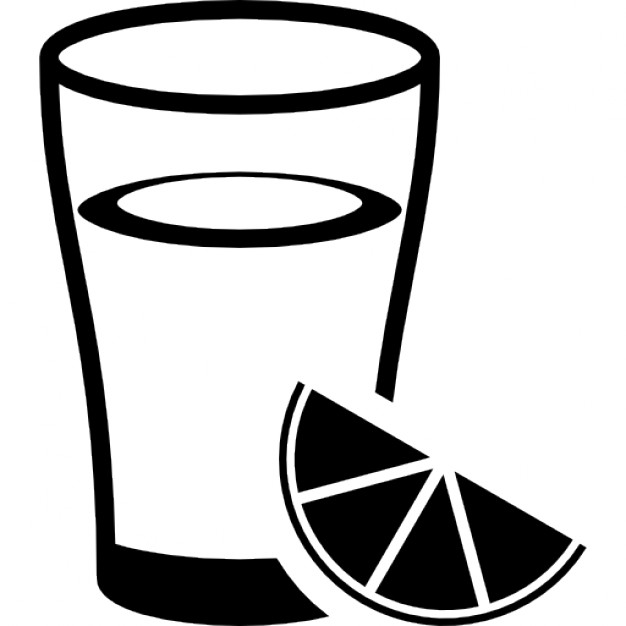 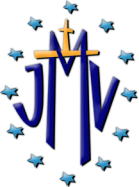 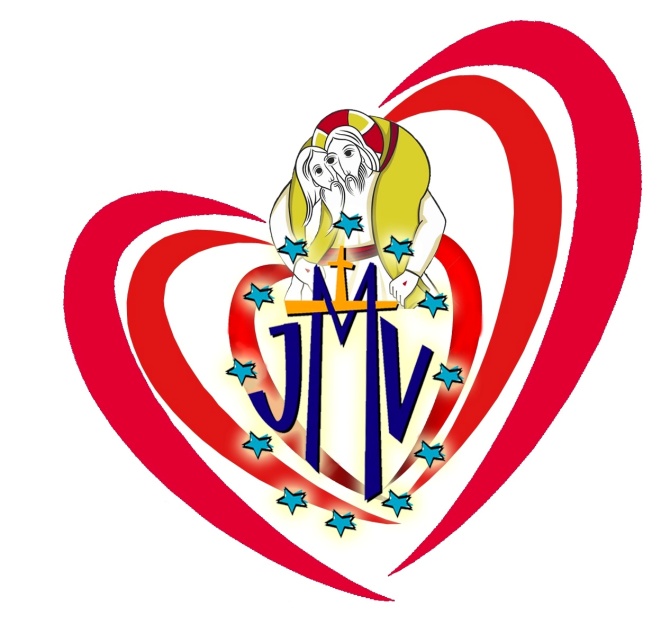 Abrimos nuestro corazón a la Misericordia!
Juventud Mariana Vicentina 2016
www.secretariadojmv.org
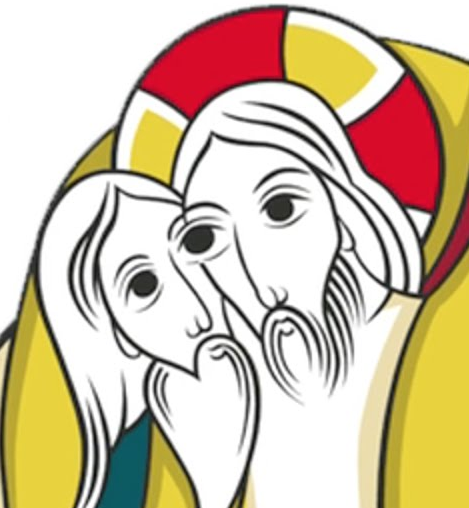 Obras de Misericordia Corporales  4/7
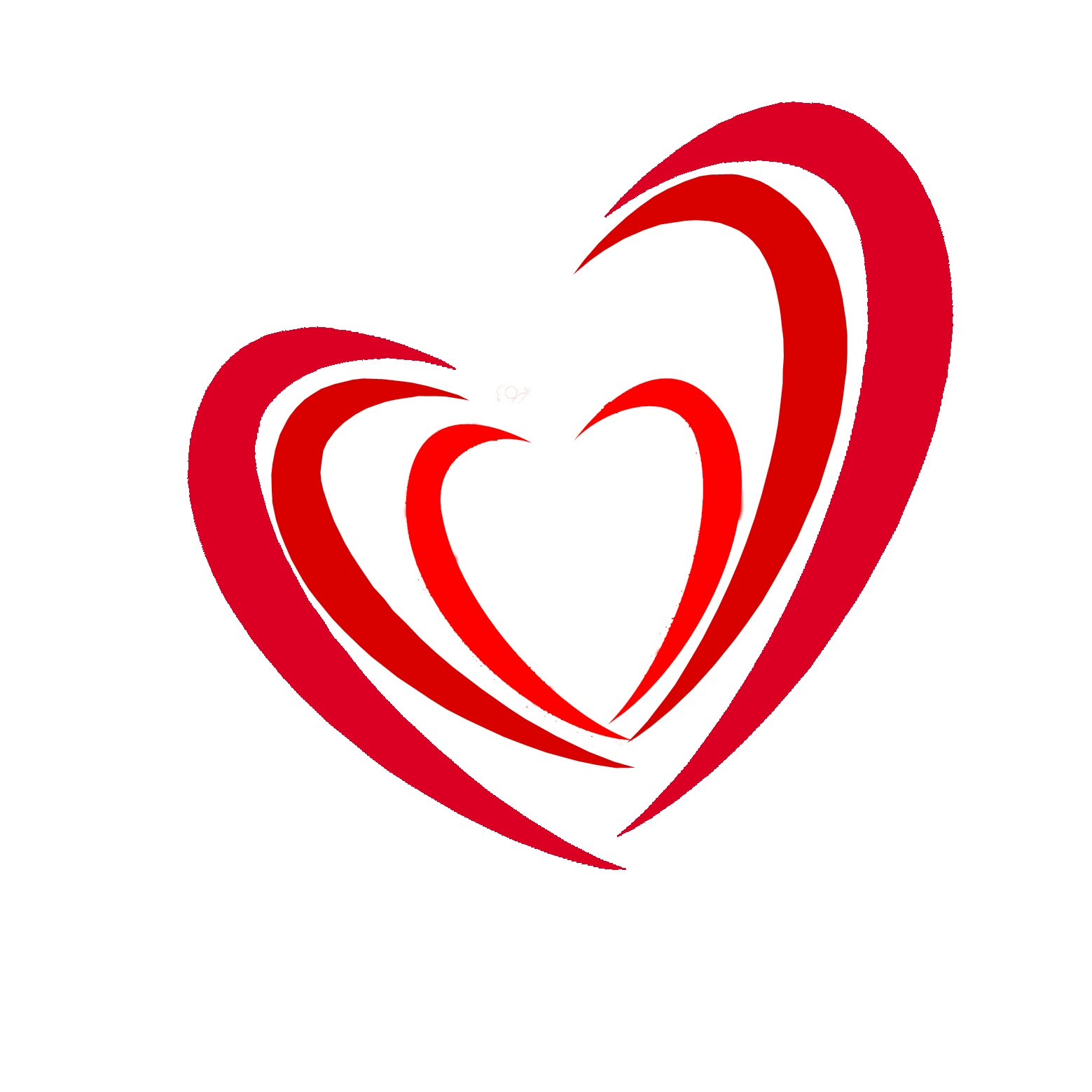 Visitar a los presos
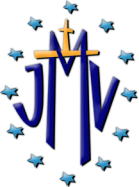 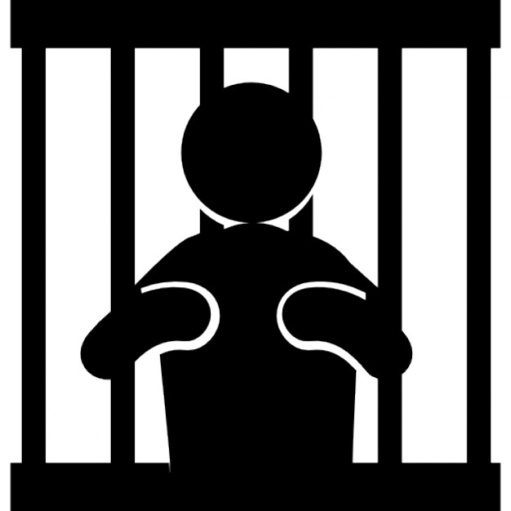 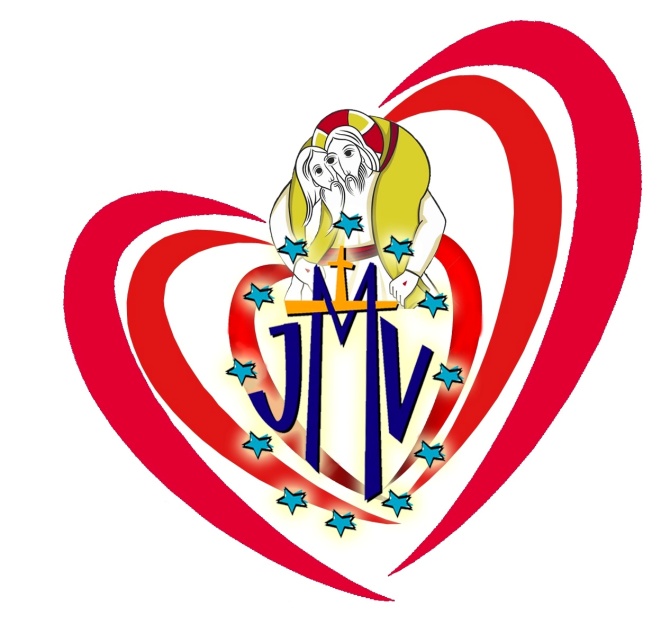 Abrimos nuestro corazón a la Misericordia!
Juventud Mariana Vicentina 2016
www.secretariadojmv.org
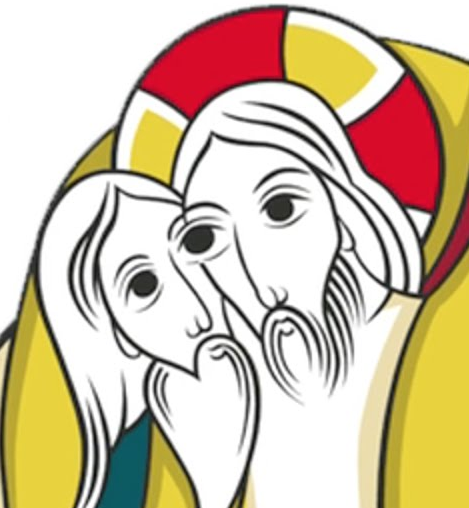 Obras de Misericordia Corporales  5/7
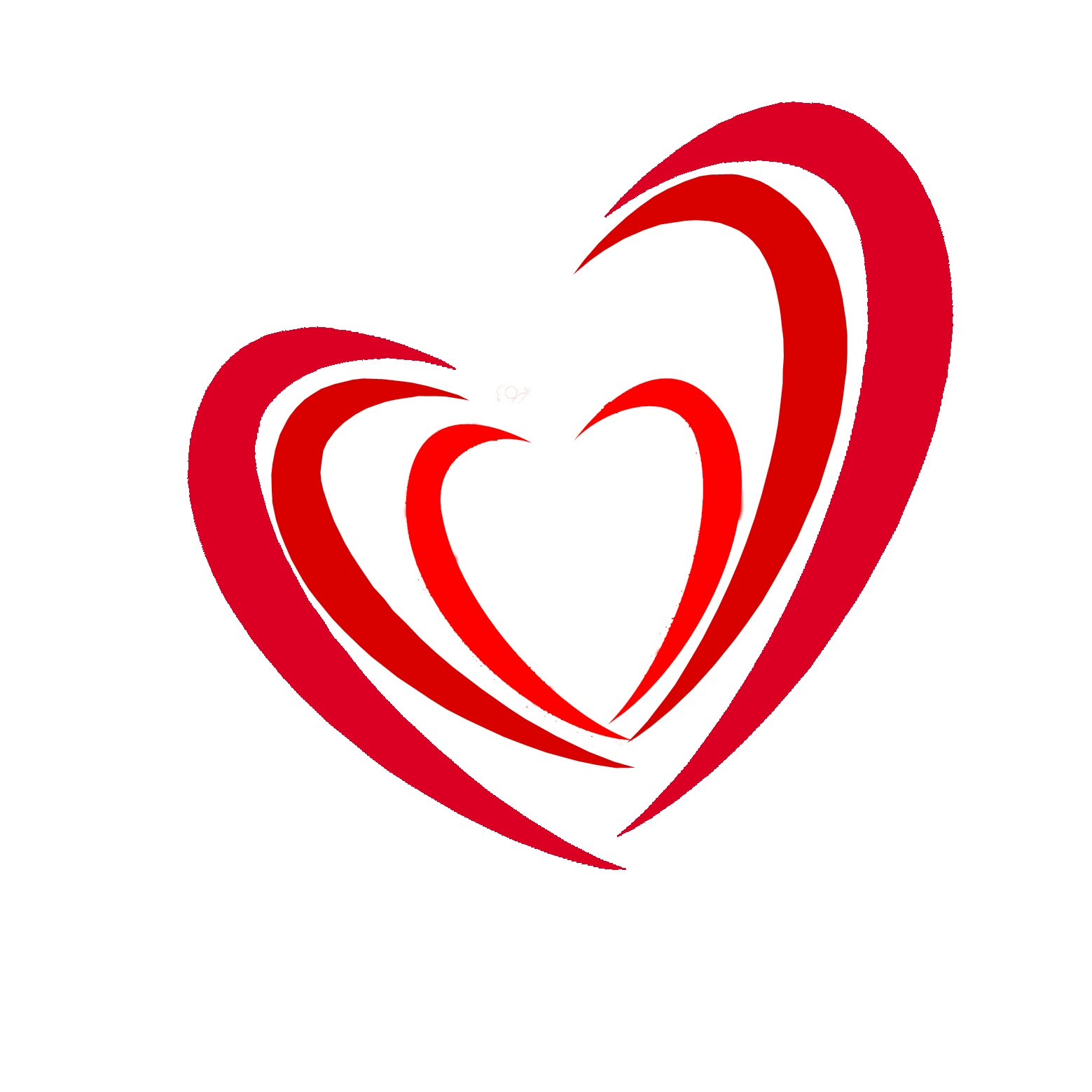 Vestir al desnudo
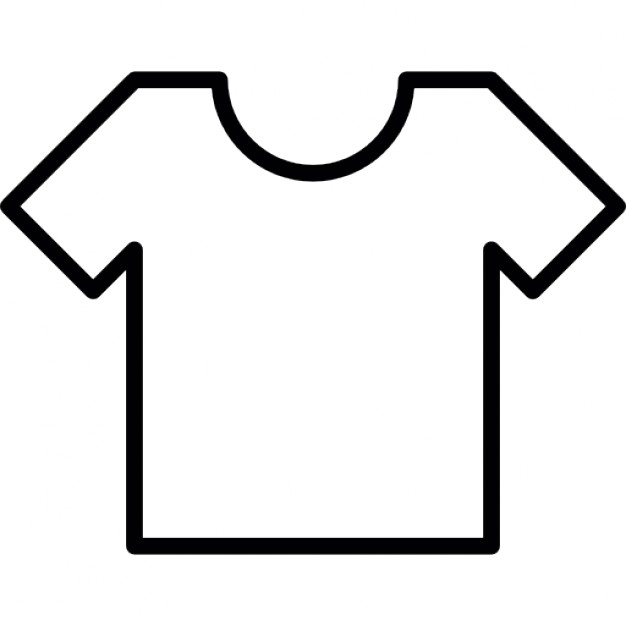 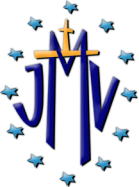 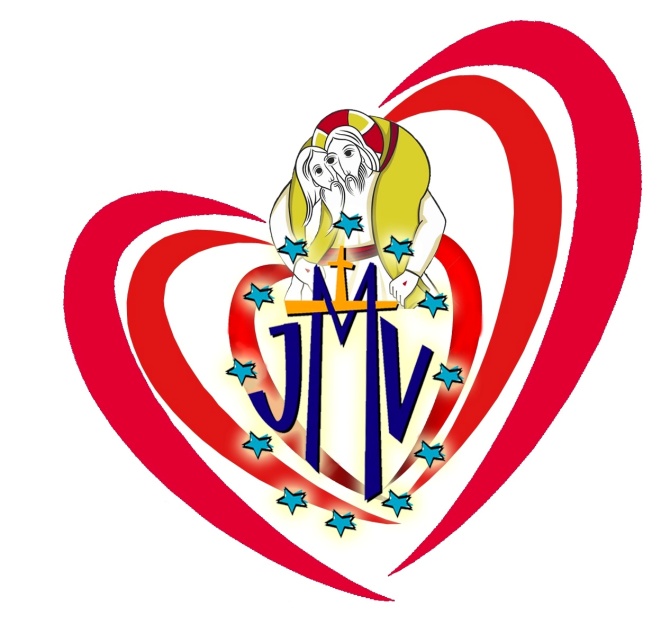 Abrimos nuestro corazón a la Misericordia!
Juventud Mariana Vicentina 2016
www.secretariadojmv.org
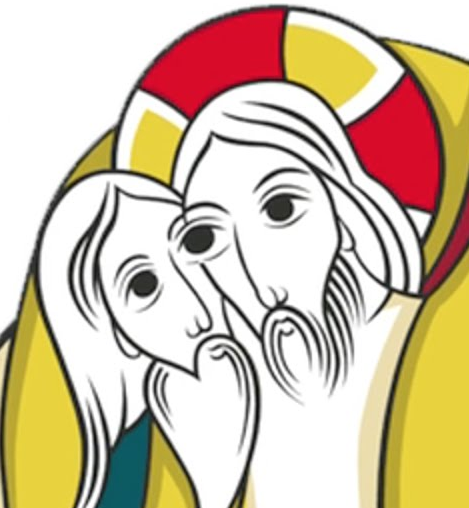 Obras de Misericordia Corporales  6/7
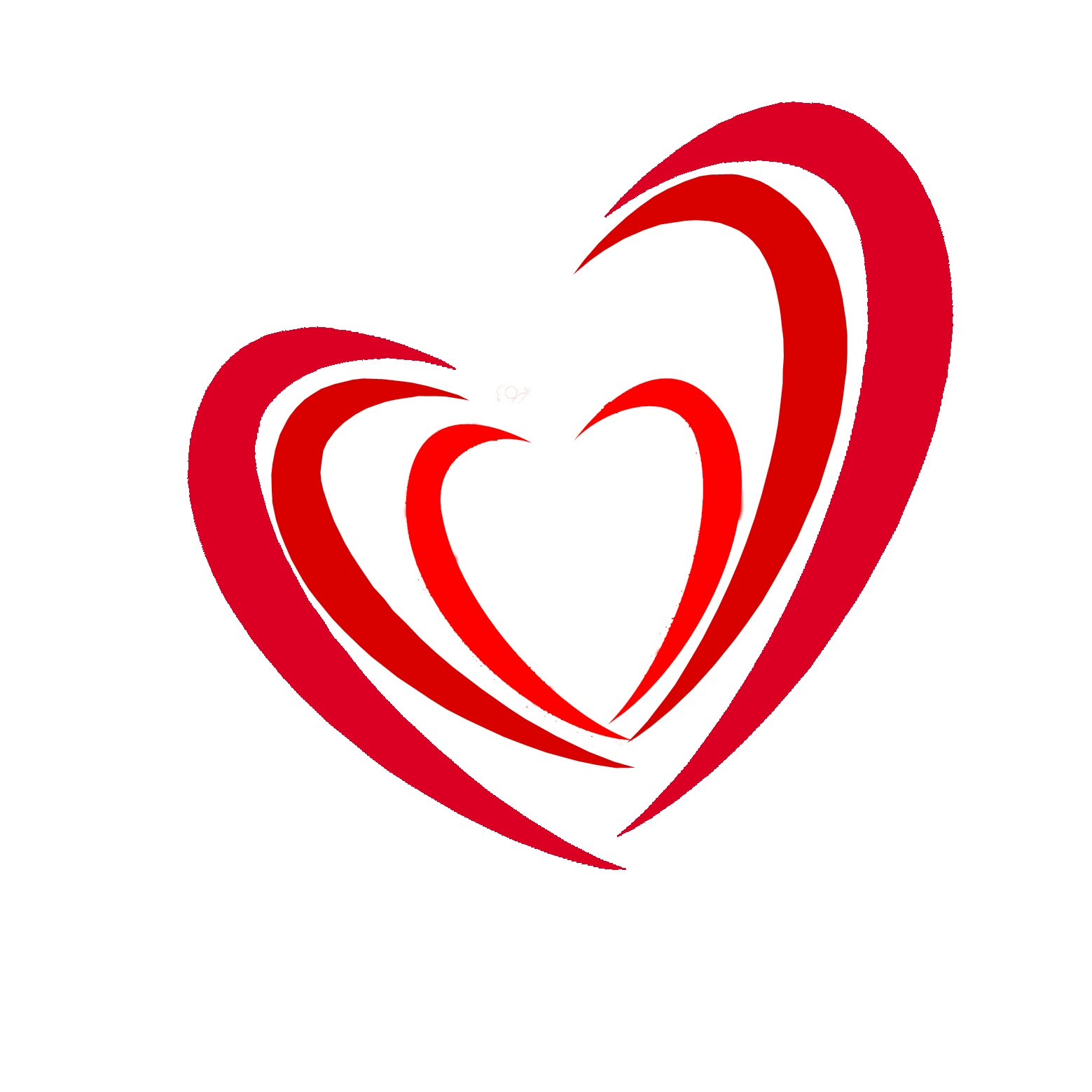 Sepultar a los muertos
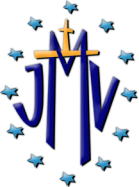 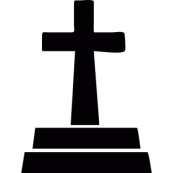 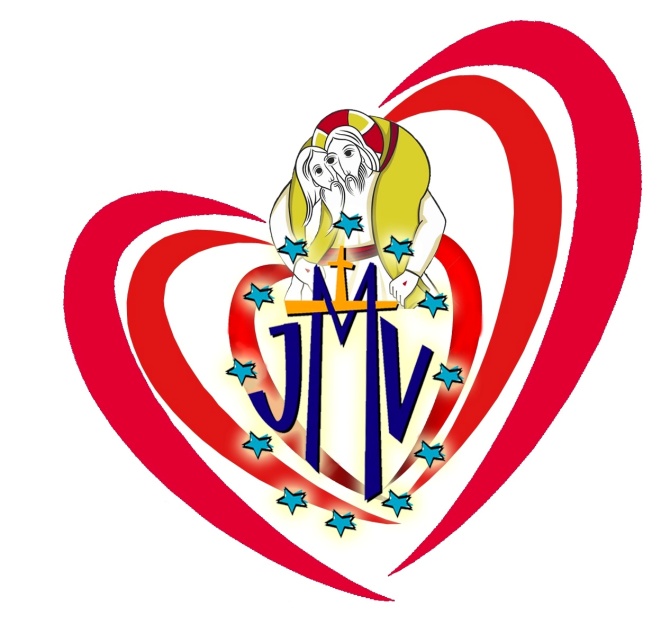 Abrimos nuestro corazón a la Misericordia!
Juventud Mariana Vicentina 2016
www.secretariadojmv.org
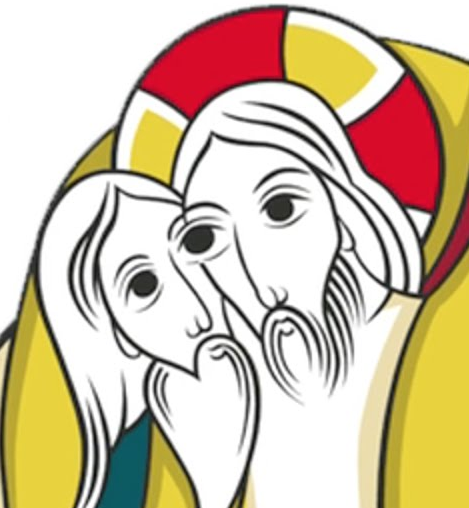 Obras de Misericordia Corporales  7/7
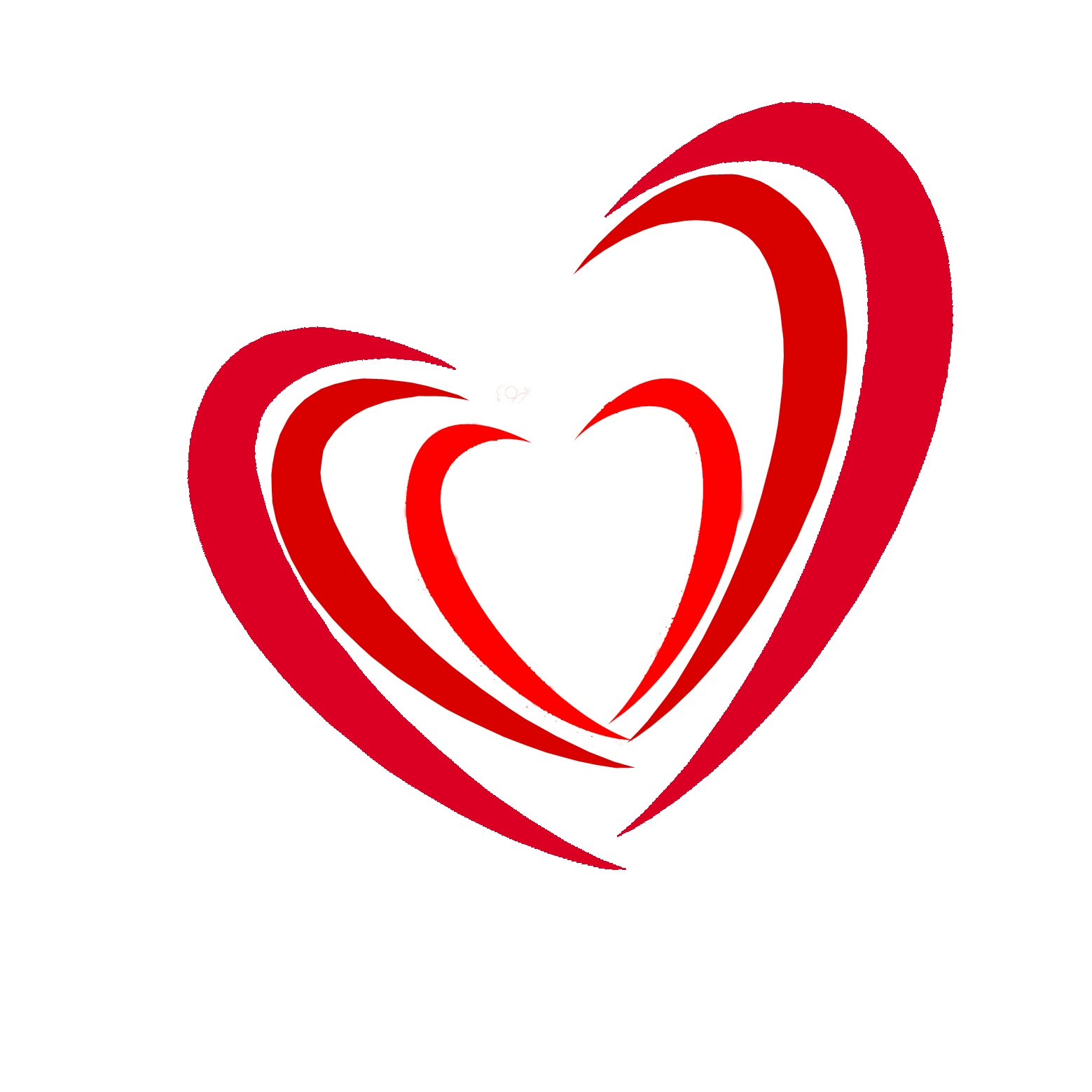 Dar posada al peregrino
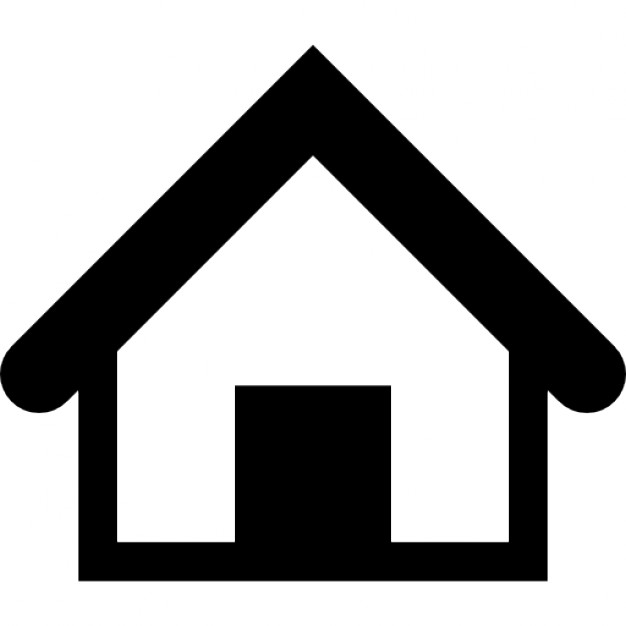 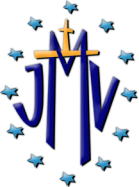 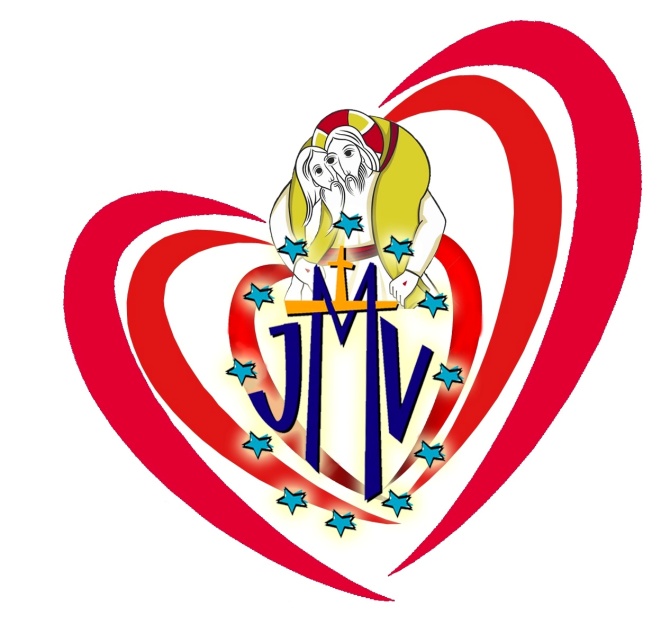 Abrimos nuestro corazón a la Misericordia!
Juventud Mariana Vicentina 2016
www.secretariadojmv.org
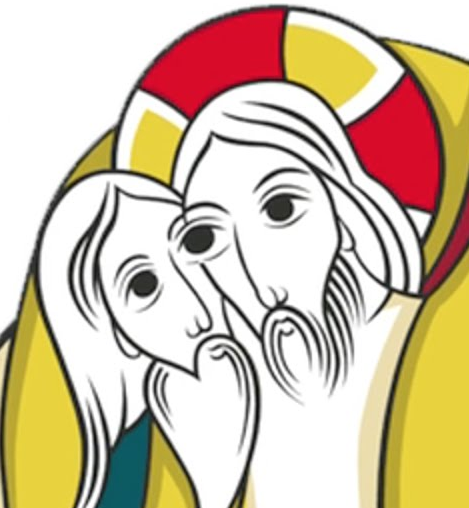 Obras de Misericordia Espirituales  1/7
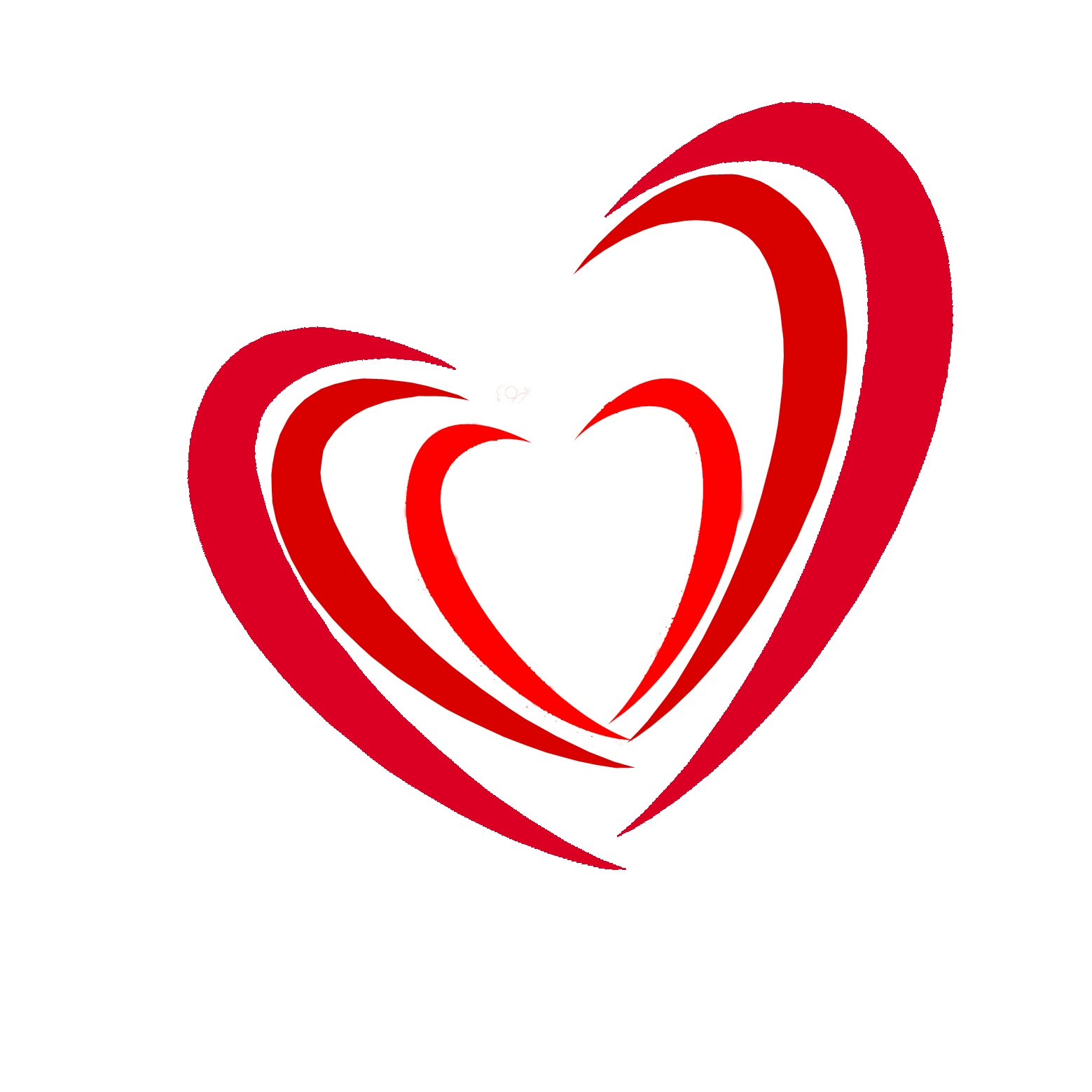 Dar un buen consejo al que lo necesita
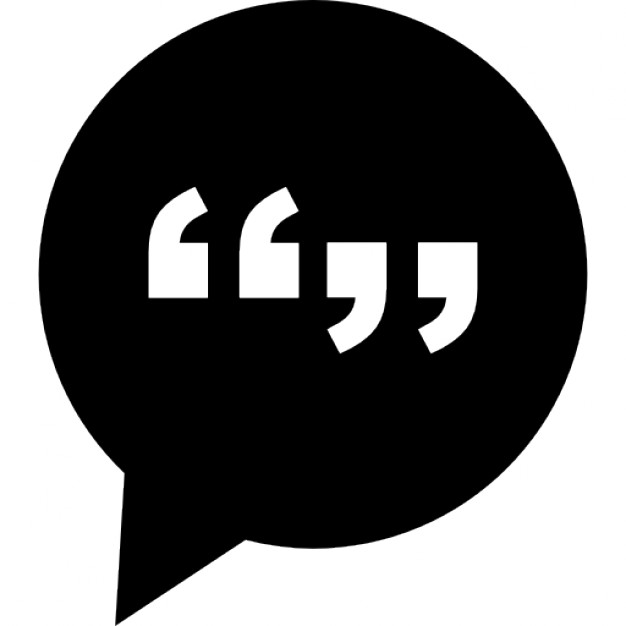 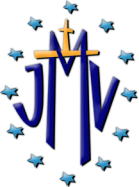 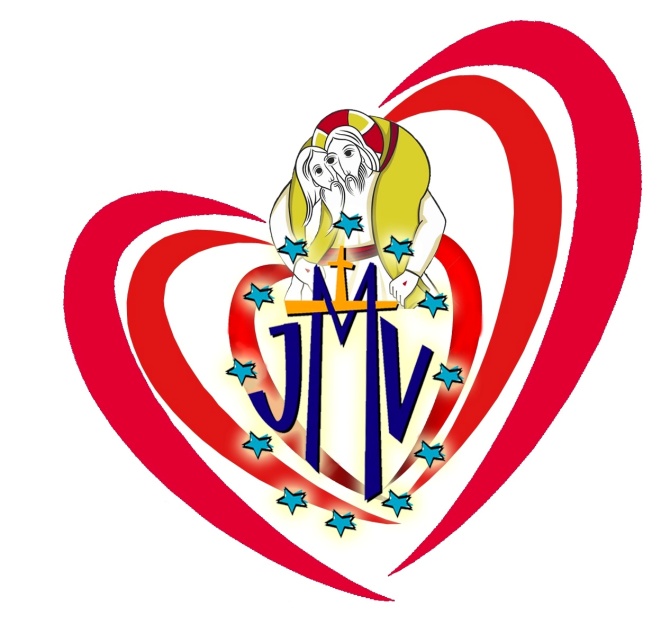 Abrimos nuestro corazón a la Misericordia!
Juventud Mariana Vicentina 2016
www.secretariadojmv.org
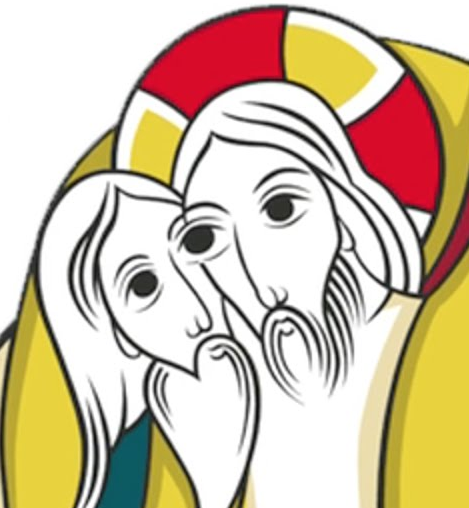 Obras de Misericordia Espirituales  2/7
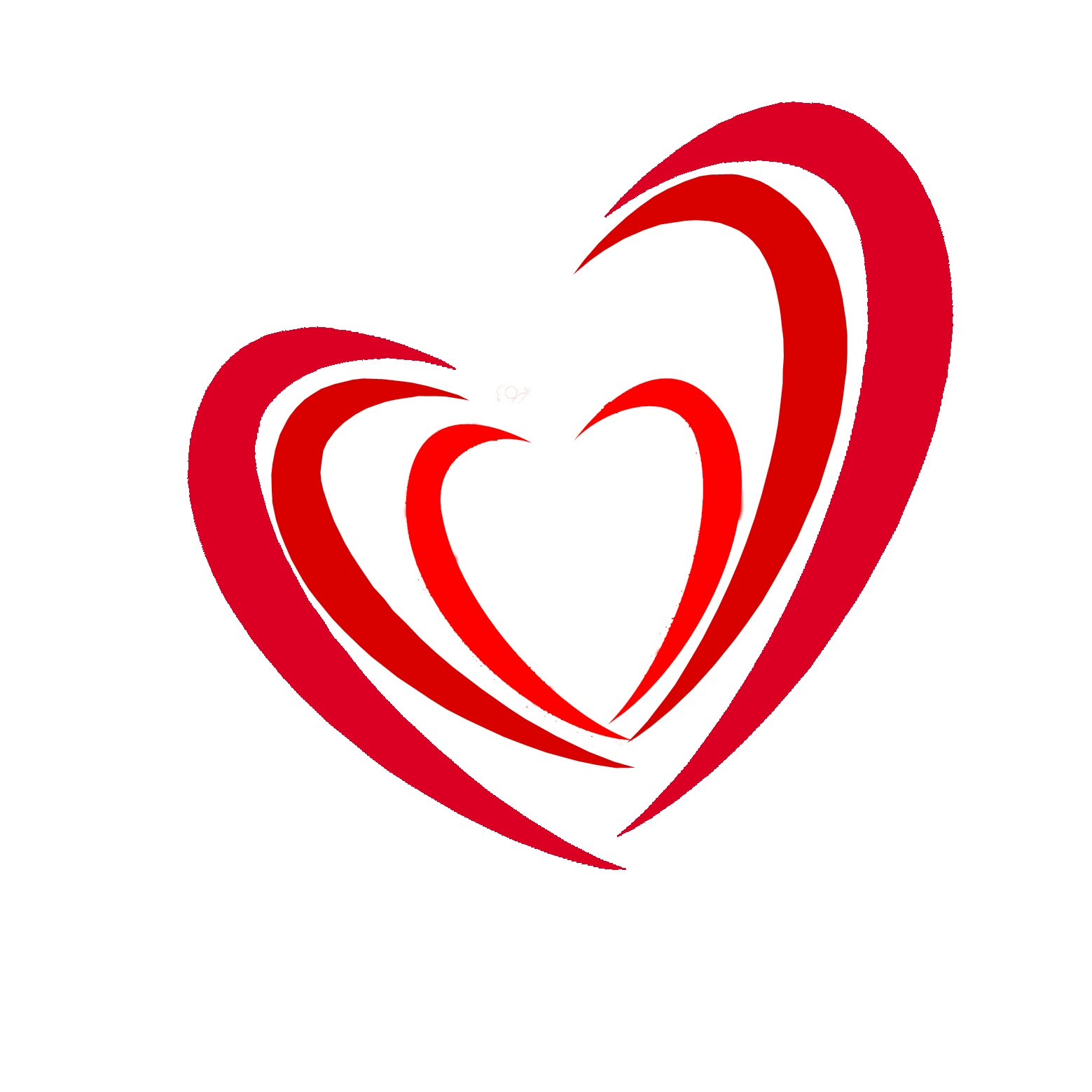 Corregir al que se equivoca
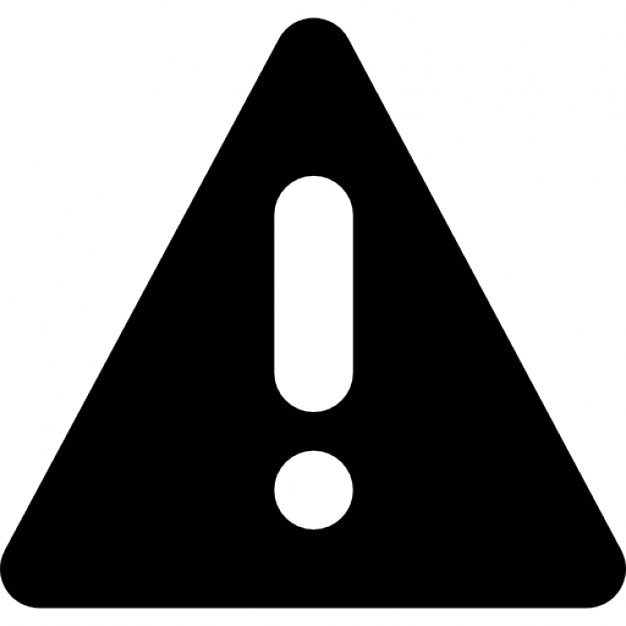 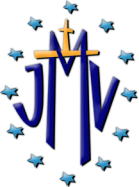 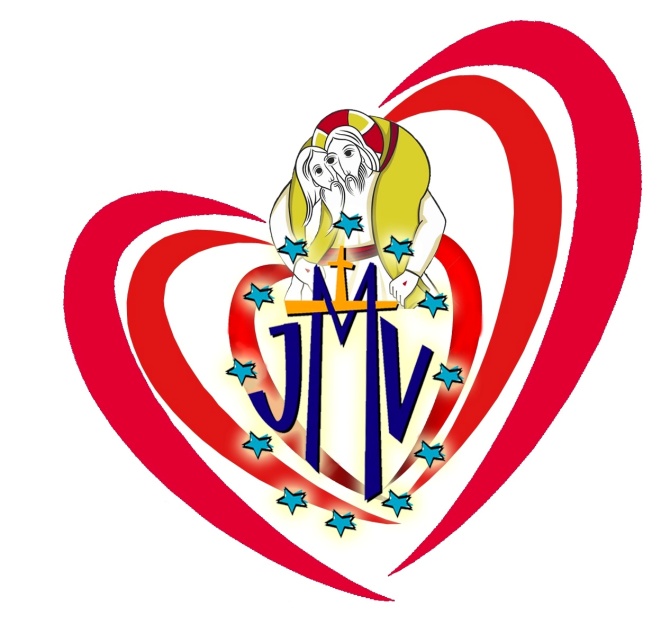 Abrimos nuestro corazón a la Misericordia!
Juventud Mariana Vicentina 2016
www.secretariadojmv.org
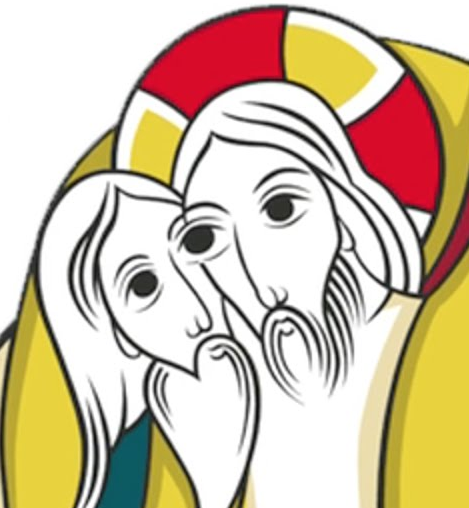 Obras de Misericordia Espirituales  3/7
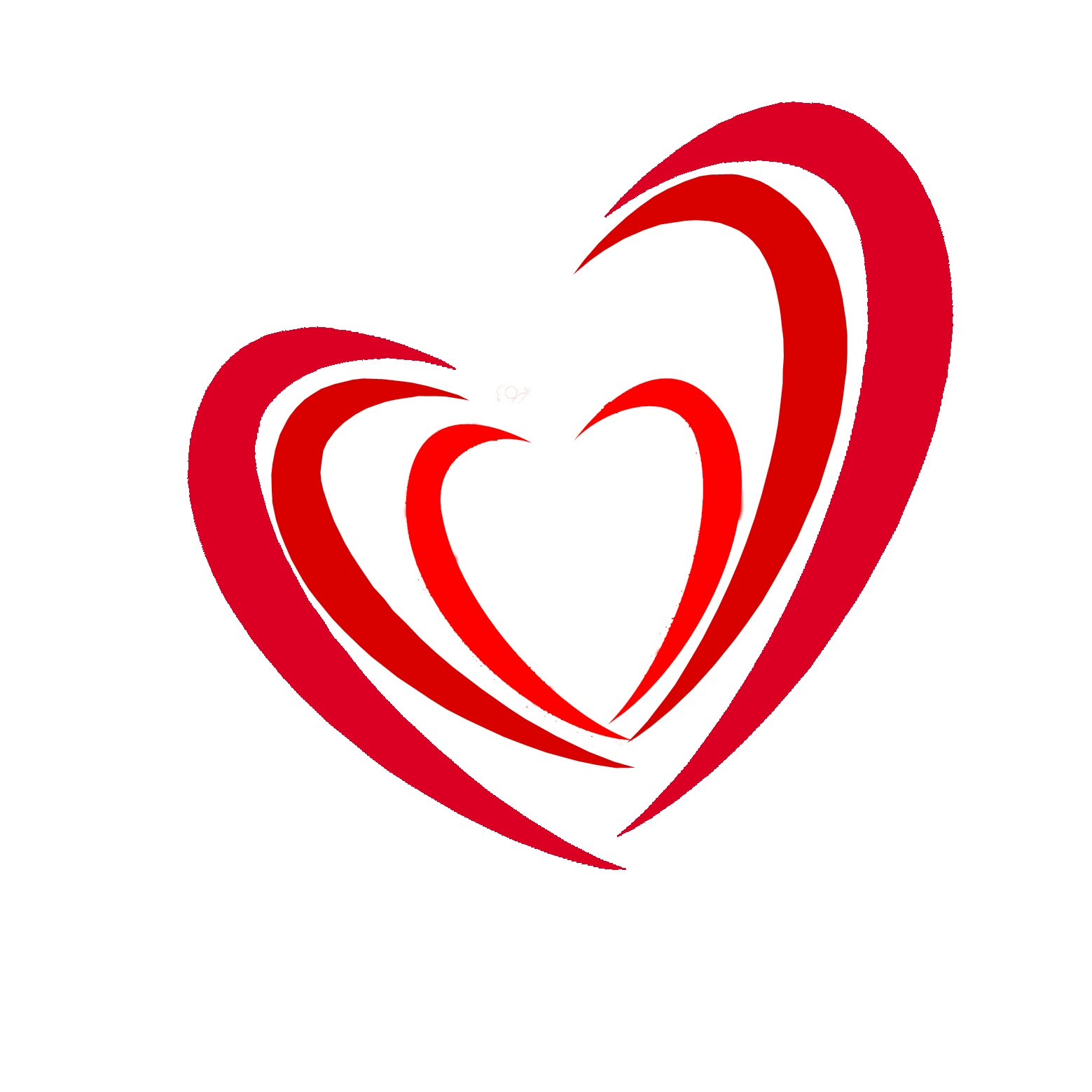 Perdonar al que nos ofende
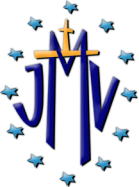 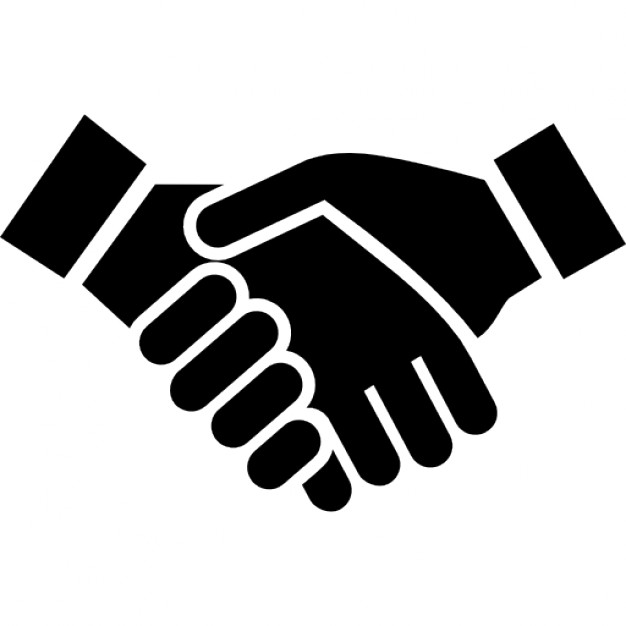 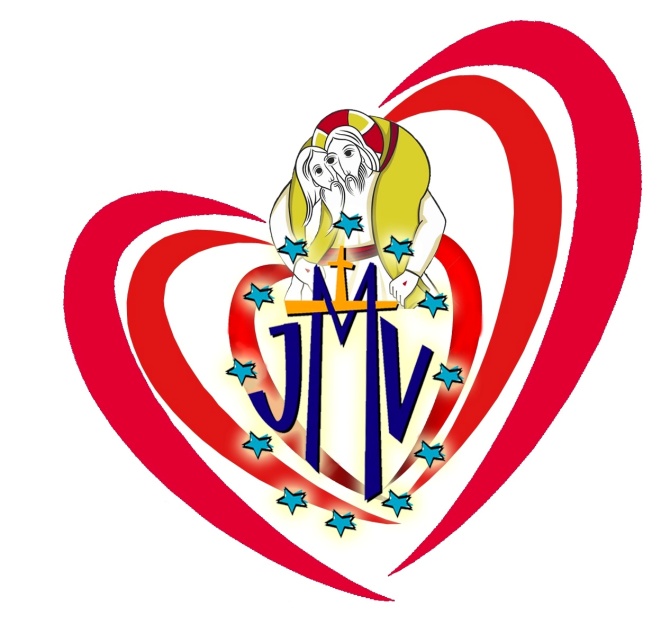 Abrimos nuestro corazón a la Misericordia!
Juventud Mariana Vicentina 2016
www.secretariadojmv.org
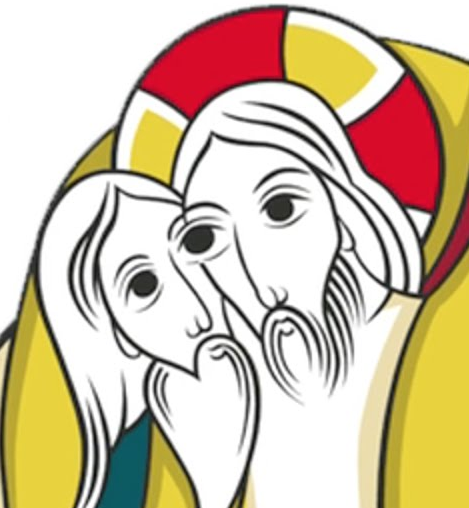 Obras de Misericordia Espirituales  4/7
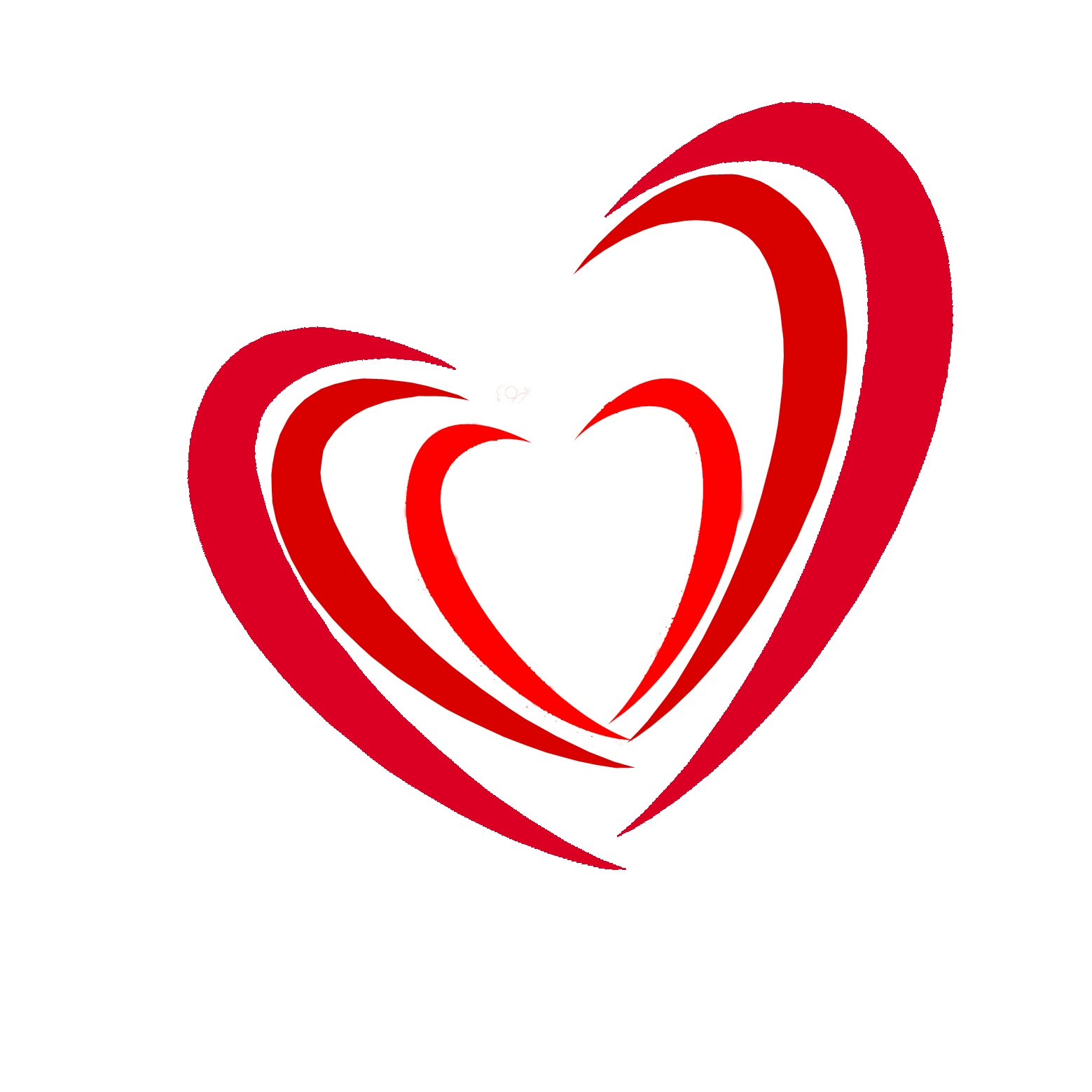 Consolar al triste
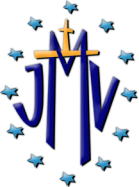 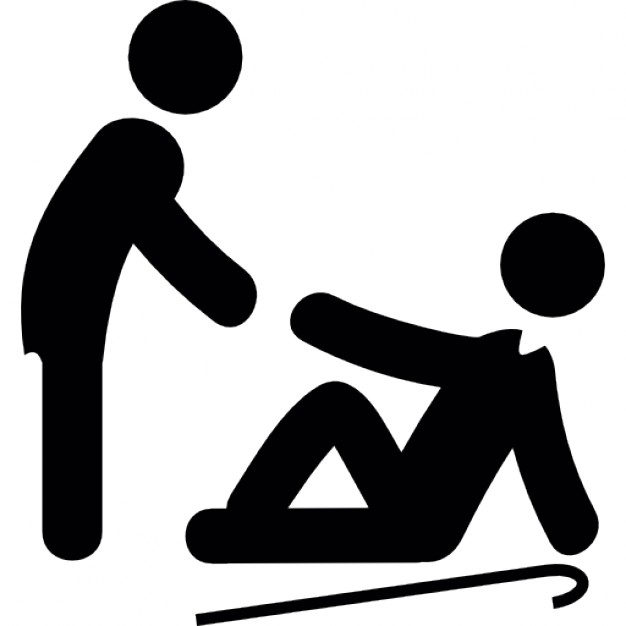 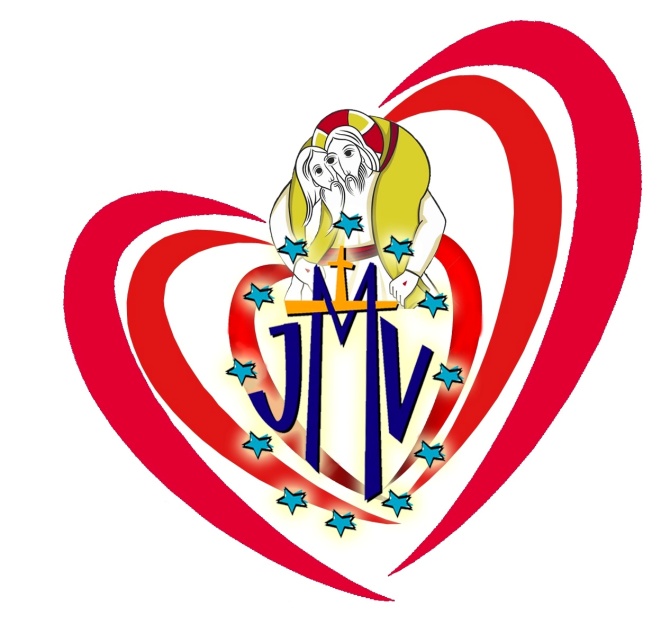 Abrimos nuestro corazón a la Misericordia!
Juventud Mariana Vicentina 2016
www.secretariadojmv.org
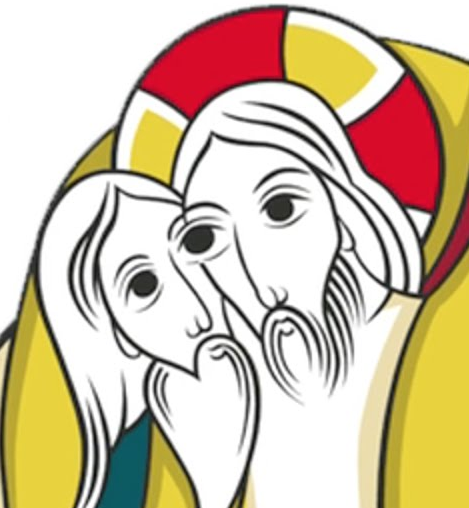 Obras de Misericordia Espirituales  5/7
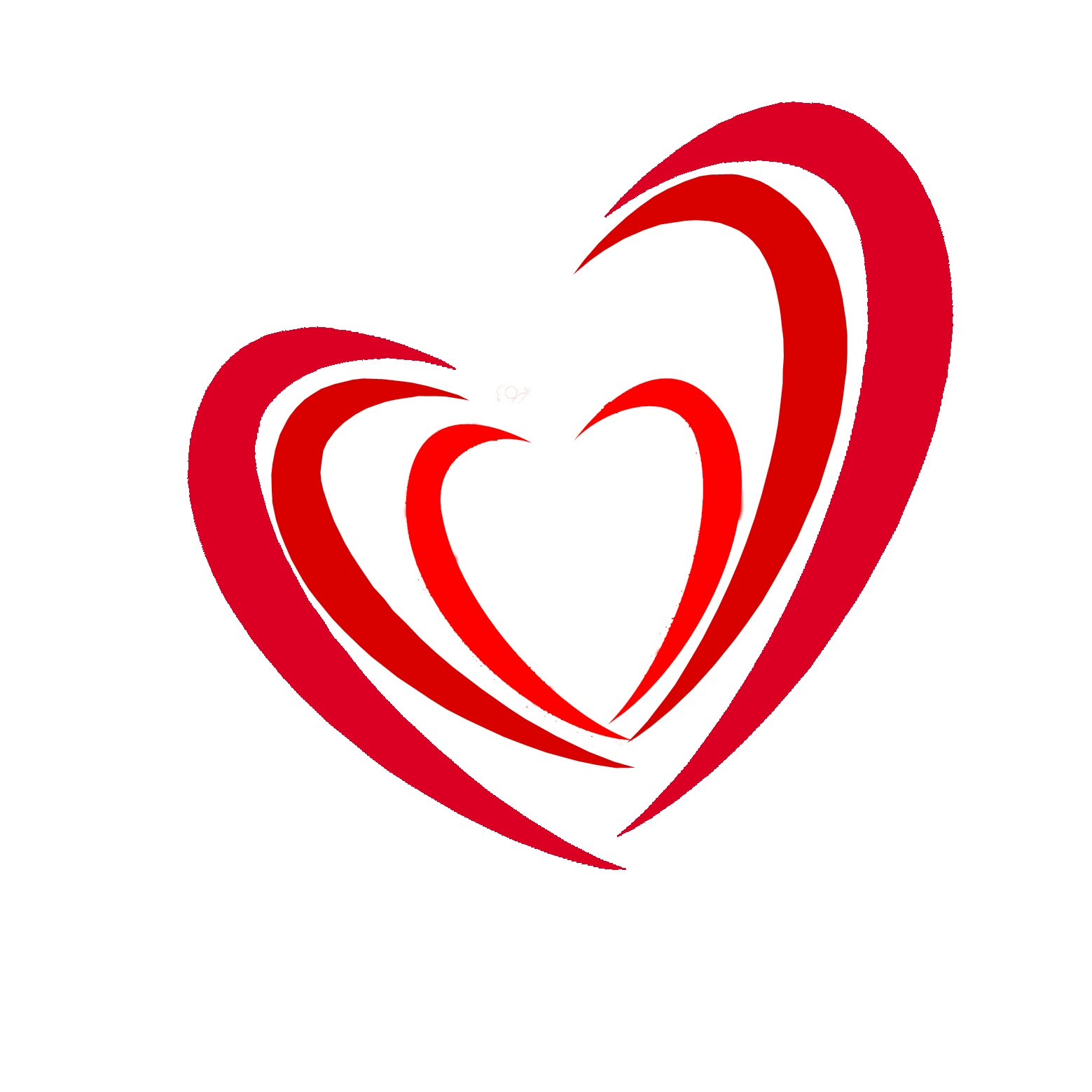 Sufrir con paciencia los defectos del prójimo
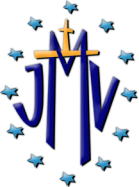 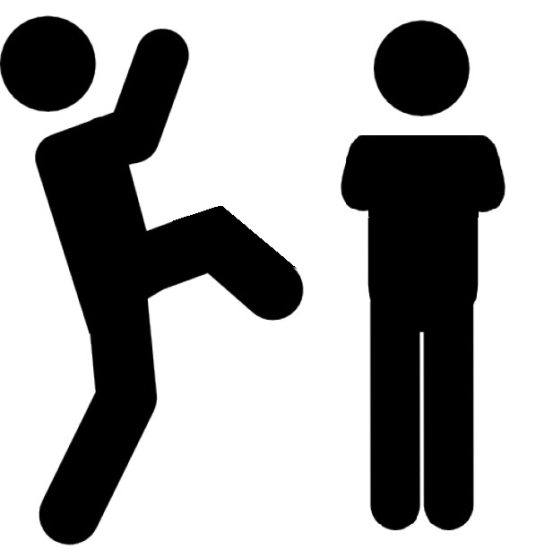 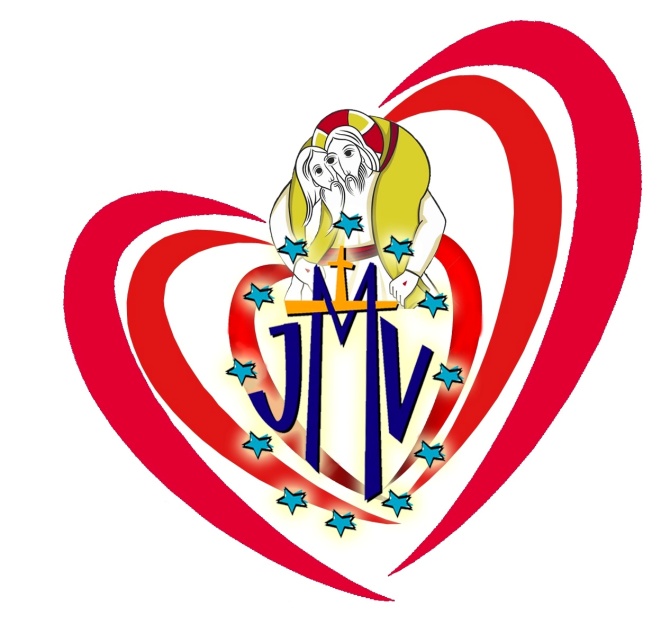 Abrimos nuestro corazón a la Misericordia!
Juventud Mariana Vicentina 2016
www.secretariadojmv.org
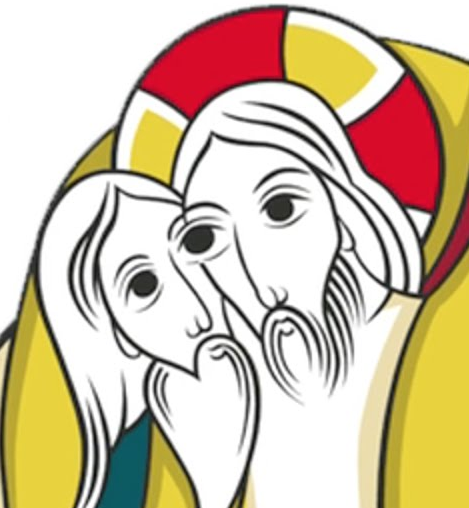 Obras de Misericordia Espirituales  6/7
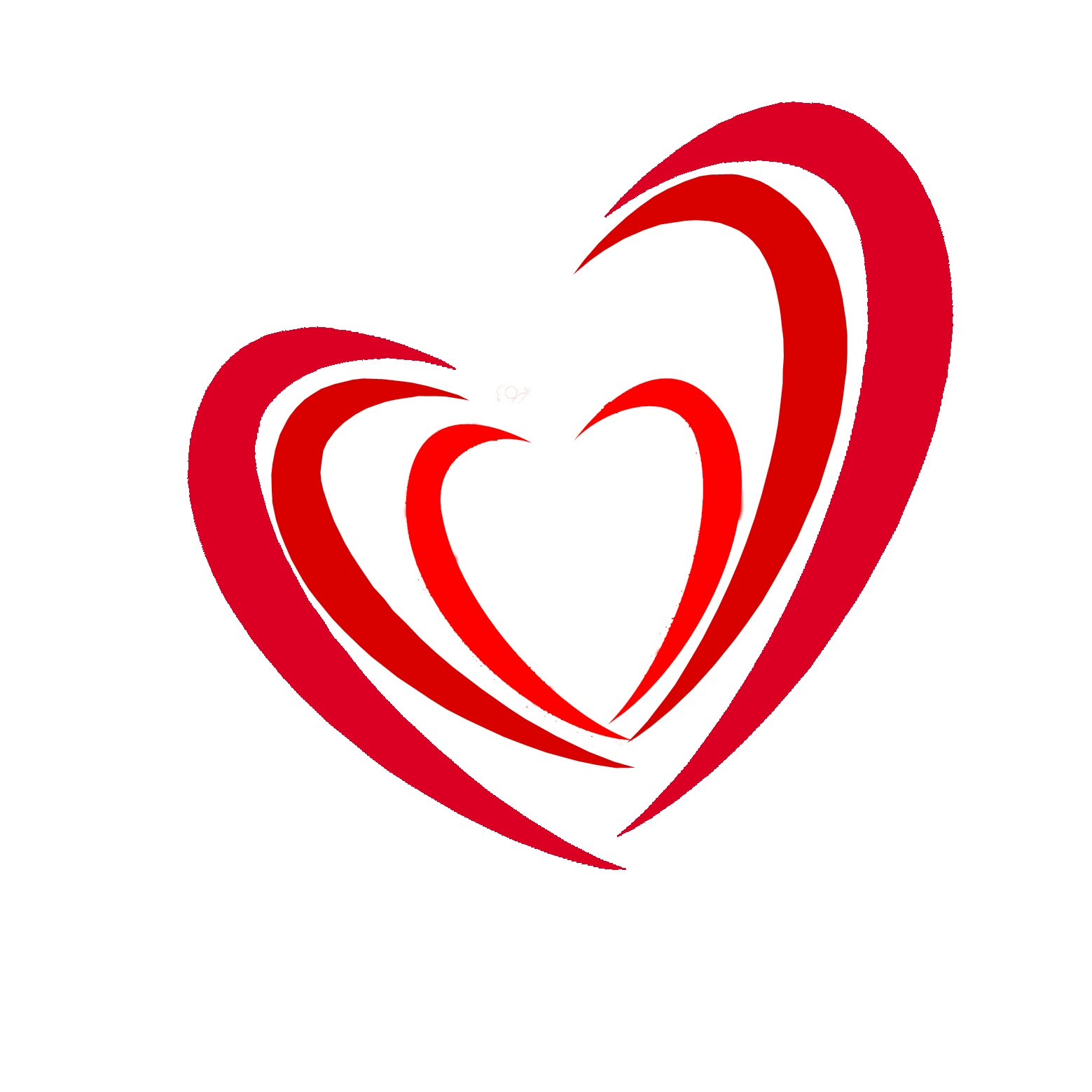 Orar por los vivos y por los difuntos
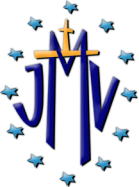 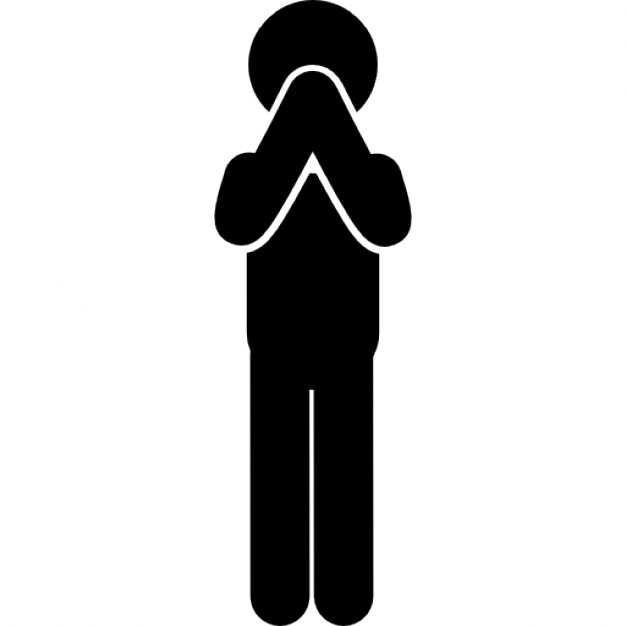 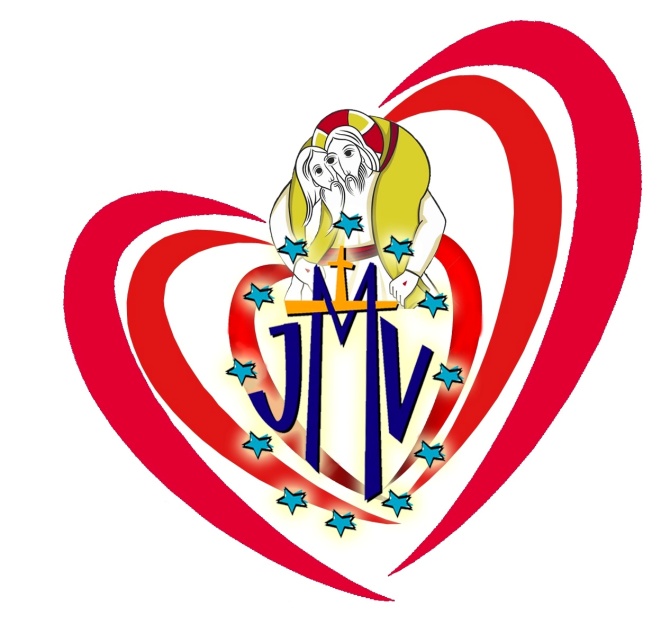 Abrimos nuestro corazón a la Misericordia!
Juventud Mariana Vicentina 2016
www.secretariadojmv.org
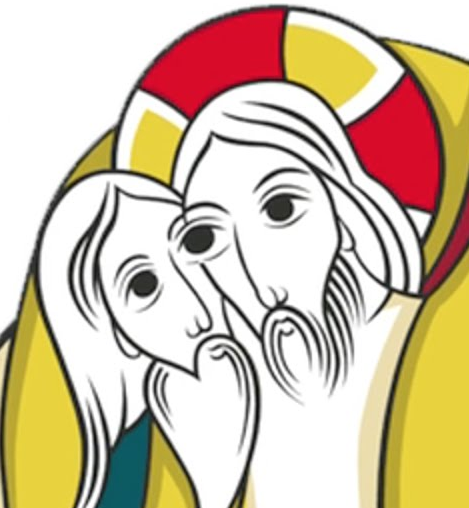 Obras de Misericordia Espirituales  7/7
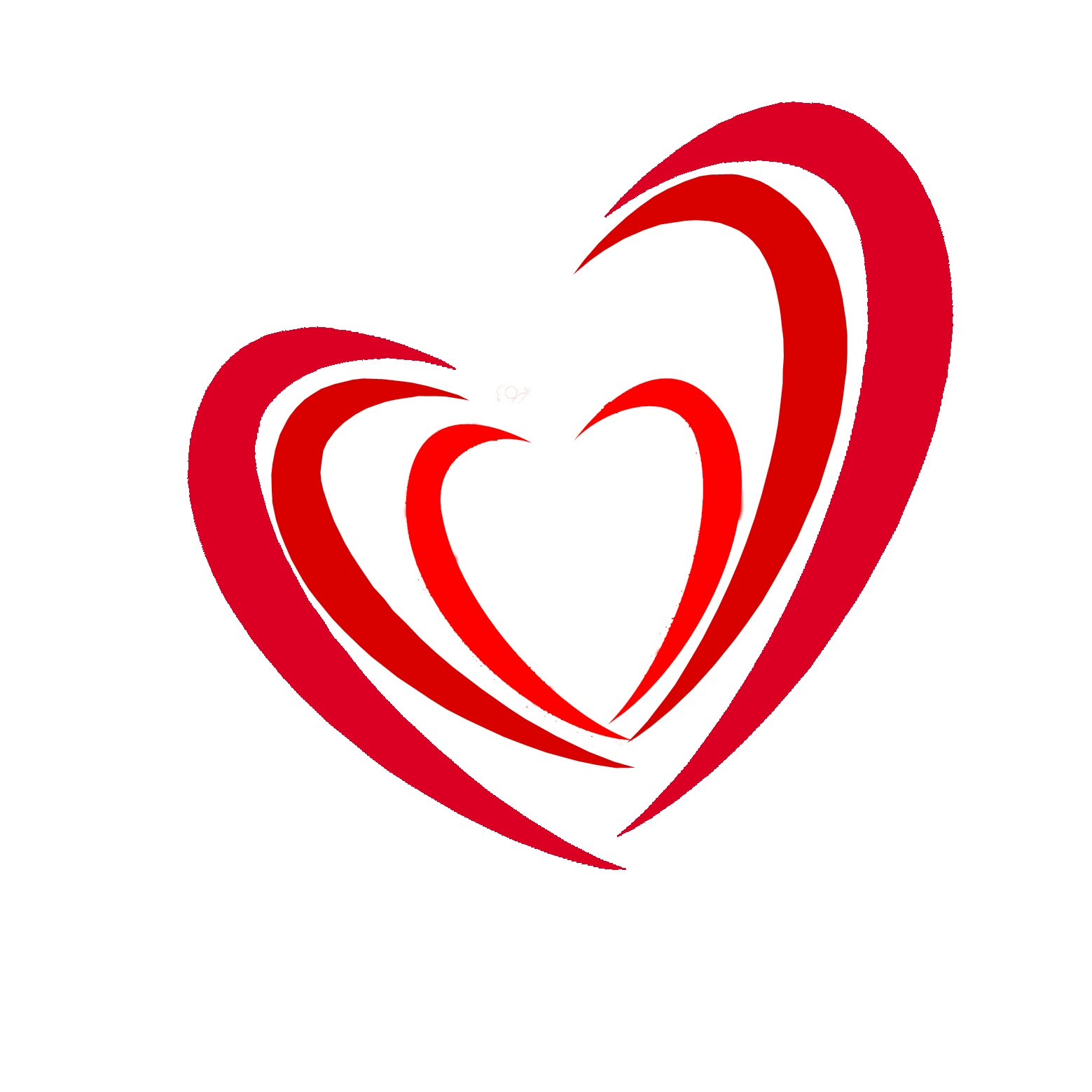 Enseñar al que no sabe
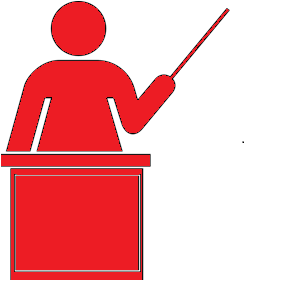 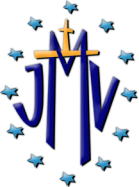 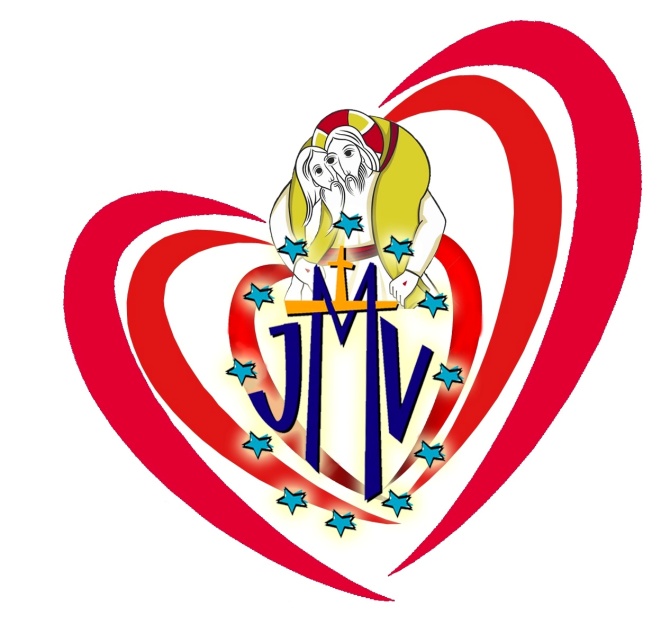 Abrimos nuestro corazón a la Misericordia!
Juventud Mariana Vicentina 2016
www.secretariadojmv.org